Completing a Manure Management Plan Workshop
Manure management plan summary – MMP NBs
v.01.2018
[Speaker Notes: This is an optional module that illustrates how to determine manure application rates using the MMP Nutrient Balance Worksheet.  It could be used in place of the Manure Application Rate Tables module if most of the farmers need to or prefer to use balance sheets.]
Nutrient Balance Sheets
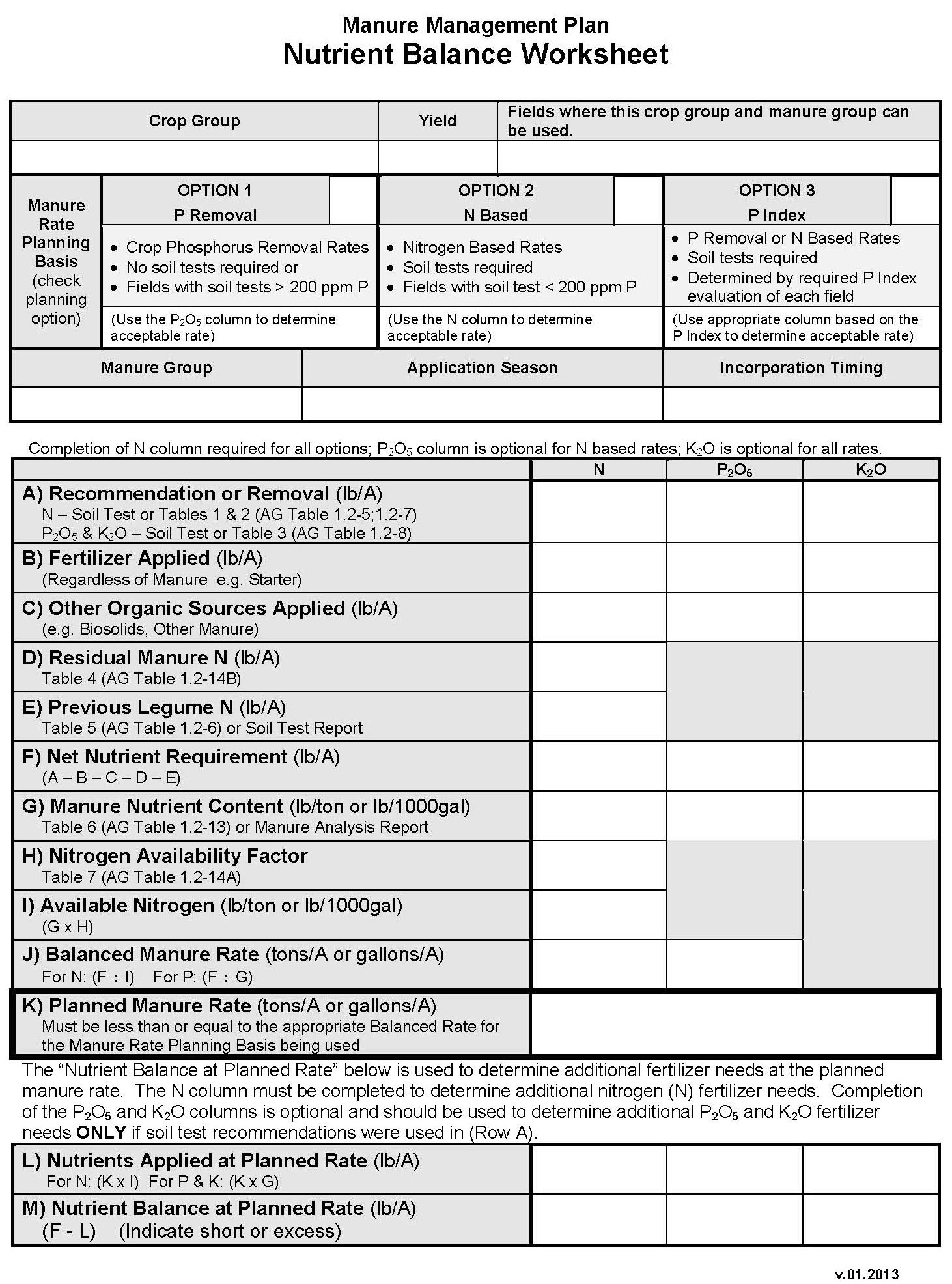 Nutrient Balance Sheets may be used instead of the Manure Application Rate Tables

Farm and crop specific
Better utilize manure to meet crop nutrient needs
Reduces need to purchase fertilizer

Nutrient Balance Sheets
Act 38 Nutrient Balance Sheets
Paper or Excel spreadsheet versions
Nutrient Balance Worksheet User Guide
MMP Nutrient Balance Sheets
Paper version
MMP Nutrient Balance Worksheet User Guide
Excel version
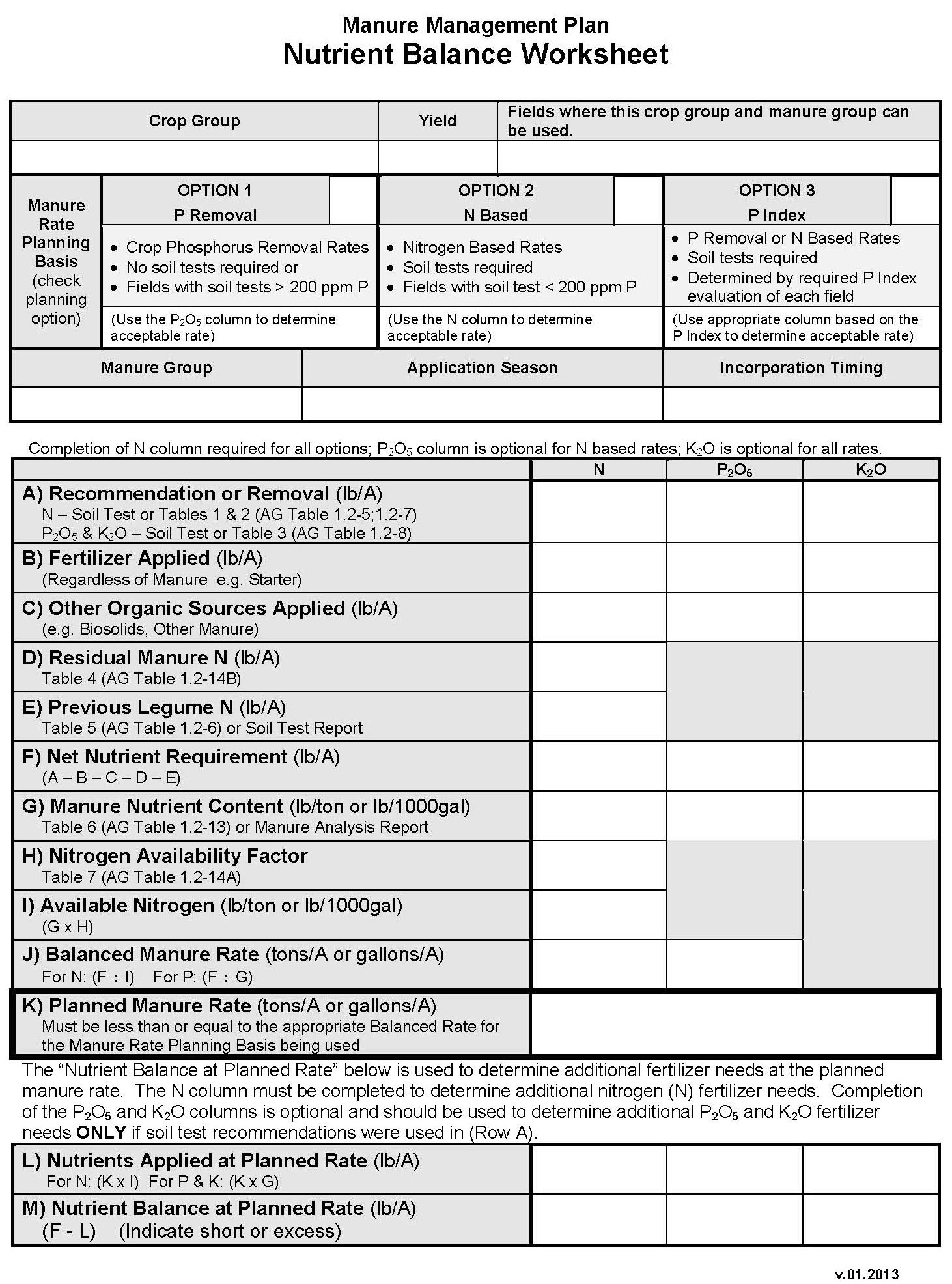 Manure Management PlanNutrient Balance Worksheet
Purpose of the worksheet is to calculate a planned manure rate for a specific crop management scenario.
Planned Manure Rate
Crop Management Scenarios
Management scenarios are created by different combinations of:
Planning Basis (Nitrogen or Phosphorus)
Crop Groups (and Yields)
Manure Groups
Application Seasons
Incorporation Timing
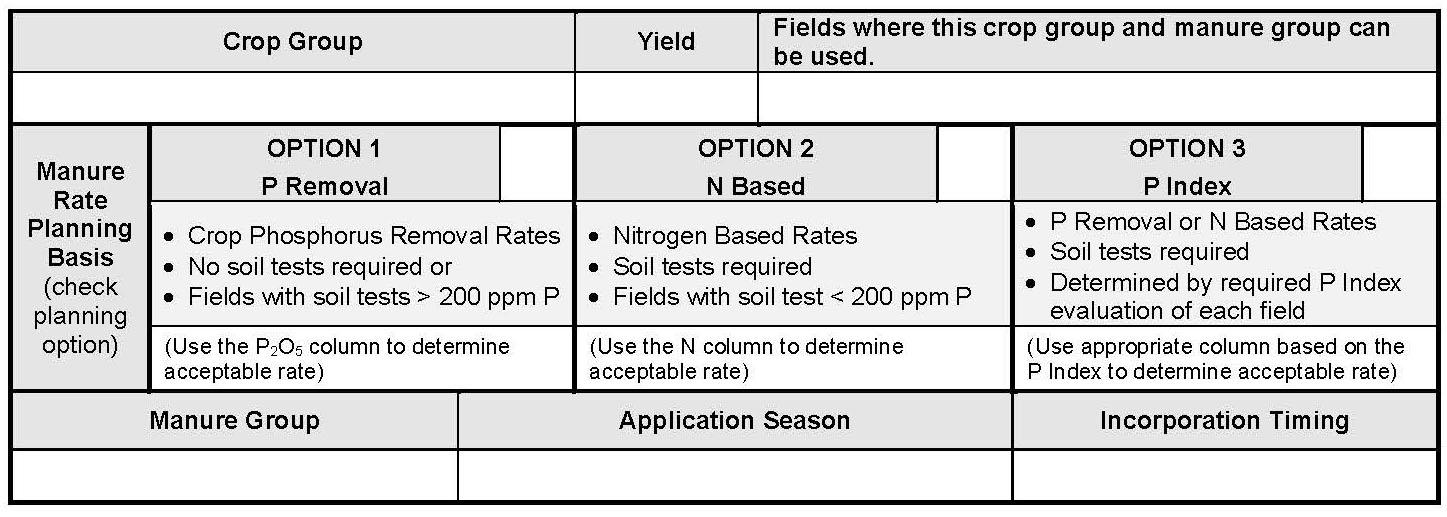 Manure Management Plan Summary
[Speaker Notes: This slide is intended to illustrate the concept of crop group scenarios based on different combinations of the 4 columns.  If this module is not used in conjunction with the Depending on how this module is used the Rate Tables Module it is recommended that this slide be replaced with the slides from the Rate Tables Module that cover these 4 columns in detail.]
Crop Management Scenarios
Management scenarios are created by different combinations of:
Planning Basis
P Removal
N Based
Crop Groups (and Yields)
Crop Harvest (e.g. corn silage vs. corn grain)
Crop Rotation (e.g. corn after legume vs. corn after non-legume)
Manure Groups
Different storage locations
Different seasons or times of application
Application Seasons
Spring or Summer
Early Fall
Late Fall or Winter
Incorporation Timing
Incorporated (and how soon after application) vs. not incorporated
Determining Planning Basis
Option 1 – P Removal
Manure application rates based on crop removal of phosphorus

Planning requirements
No soil tests required
Fields with soil tests greater than 200 ppm P

Management considerations
P removal based manure rates are lower than N rates
Generally less than one-half
Will most likely require supplemental N fertilizer
Option 2 – N Based
Manure application rates based on net nitrogen requirement

Planning requirements
Soil tests required
Only fields with soil tests less than 200 ppm P

Management considerations
Maximum manure application rates can be applied
N requirement based manure rates will most likely apply excess phosphorus
Determining Crop Groups
Step 1
Make a list of all the crops grown on the operation

Example:
Corn
Soybeans
Barley
Alfalfa
Step 2
Make the list more specific if a crop is harvested differently

Example:
Corn Grain
Corn Silage
Soybeans
Barley
Alfalfa
Determining Crop Groups
Step 3
Make the list more specific for crops that follow a legume in the rotation

Example:
Corn Grain
Corn Grain After Soybeans
Corn Grain After Alfalfa
Corn Silage
Corn Silage After Soybeans
Corn Silage After Alfalfa
Soybeans
Barley
Alfalfa
Step 4
Eliminate crops from the list that do not receive manure

Example:
Corn Grain
Corn Grain After Soybeans
Corn Grain After Alfalfa
Corn Silage
Corn Silage After Soybeans
Corn Silage After Alfalfa
Determining Crop Groups
Step 5
Make the list more specific if certain crops have different yields

Example:
Corn Grain 150 bu/A
Corn Grain 200 bu/A
Corn Grain After Soybeans
Corn Grain After Alfalfa
Corn Silage
Corn Silage After Soybeans
Corn Silage After Alfalfa
Crop groups
Not tied to a field or crop year

Options 1 and 2 can use the “crop group” approach
Will be valid for a number of crop years
Until there is some change
Include all the fields that will have that crop over the crop rotation

Option 3 requires the P Index
The planning basis must be annual and “field by field”
Must be prepared by an “authorized” specialist
P Index training
Determining Manure Groups
Manure groups are different kinds of manure applied to fields
To determine manure groups on the operation answer two questions

Question #1:  Where do you physically get the manure to load in the spreader?
Each location is usually a different manure group
Examples: storage tank, box stalls, stacking pad, broiler house

Question #2:  When (season) do you load manure in the spreader from this location?
Different season means different manure groups

Give the manure groups names that mean something to you
Including the season in name is helpful in planning and implementing the plan
Examples : Pit Spring, Heifer Barn Fall, Stack Pad Spring
Determining Application Seasons
Important aspect of manure application management
Determines how much nitrogen will be available to the crop

Two parts to this determination
Previously began this determination when identifying manure groups
When is the manure in a storage location land applied?
Which crops will a manure group be applied to?
Example: liquid manure on grass hay but not solid manure

Use Table 7 in Nutrient Balance Worksheet User Guide
First column: Planned manure application season

Typical application seasons
Spring or summer
Early Fall
Different options for double crops and use of cover crops
Late Fall or Winter
Determining Incorporation Timing
Second important aspect of manure application management
Determines how much nitrogen will be available to the crop

Use Table 7 in Nutrient Balance Worksheet User Guide
Second and third columns
Planned manure target crop utilization
Application management

Typical management options
Manure incorporation up to 7 days
Incorporation after 7 days or no incorporation
No cover crop
Cover crop
Cover crop harvested for silage
Cover crop used as green manure

This will provide a “Nitrogen availability factor”
Used in the worksheet – row H
Manure Management Plan Exercise – Page 6
Complete 4 “Crop Management Scenario” Columns
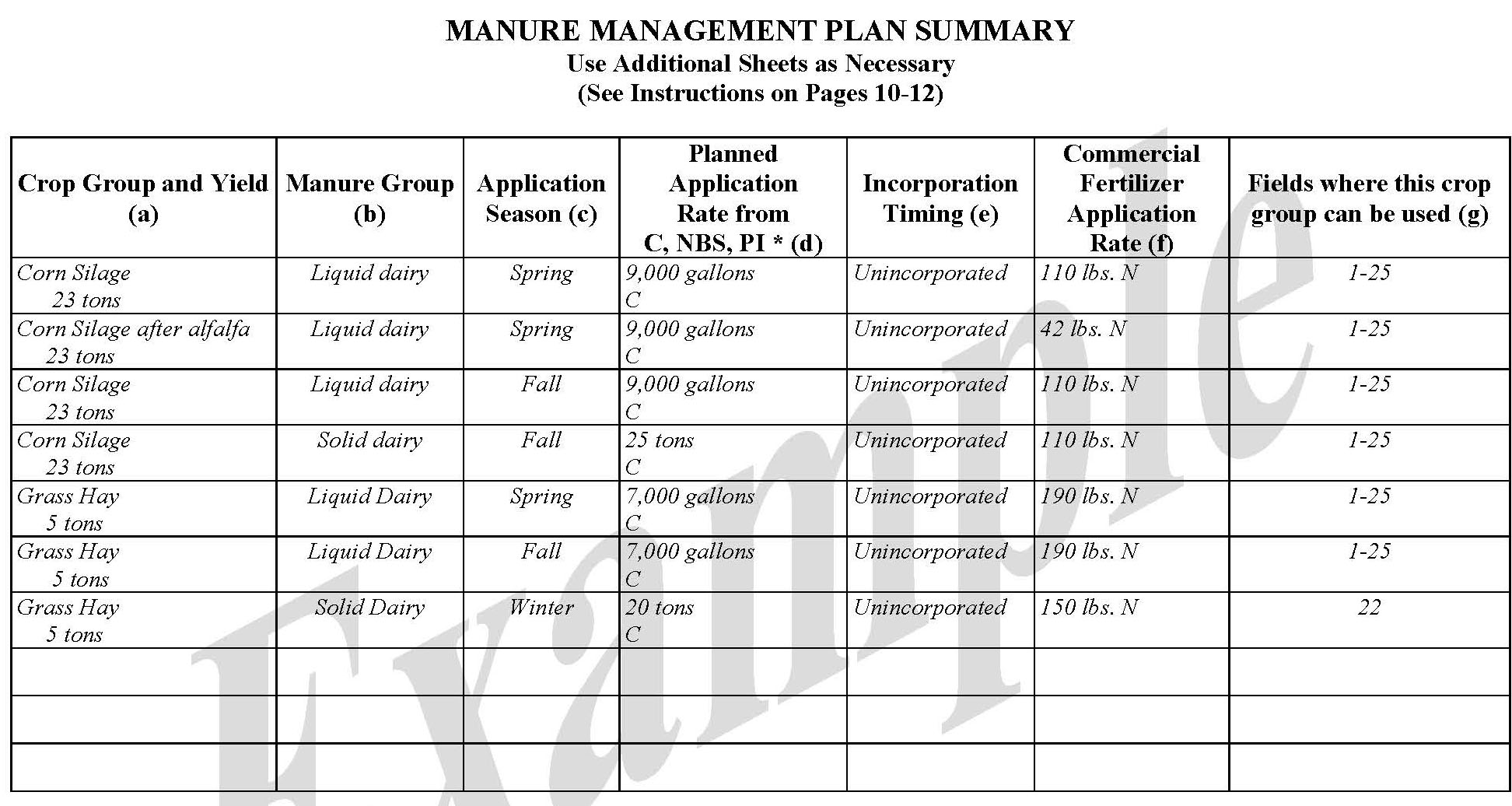 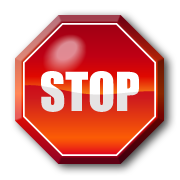 Manure Management Plan Summary
Each “crop management scenario”:
Requires the completion of a separate MMP Nutrient Balance Worksheet.
MMP Nutrient Balance Worksheet
Complete top section of the MMP NBS
Include all the fields that will have this “crop management scenario” over the crop rotation
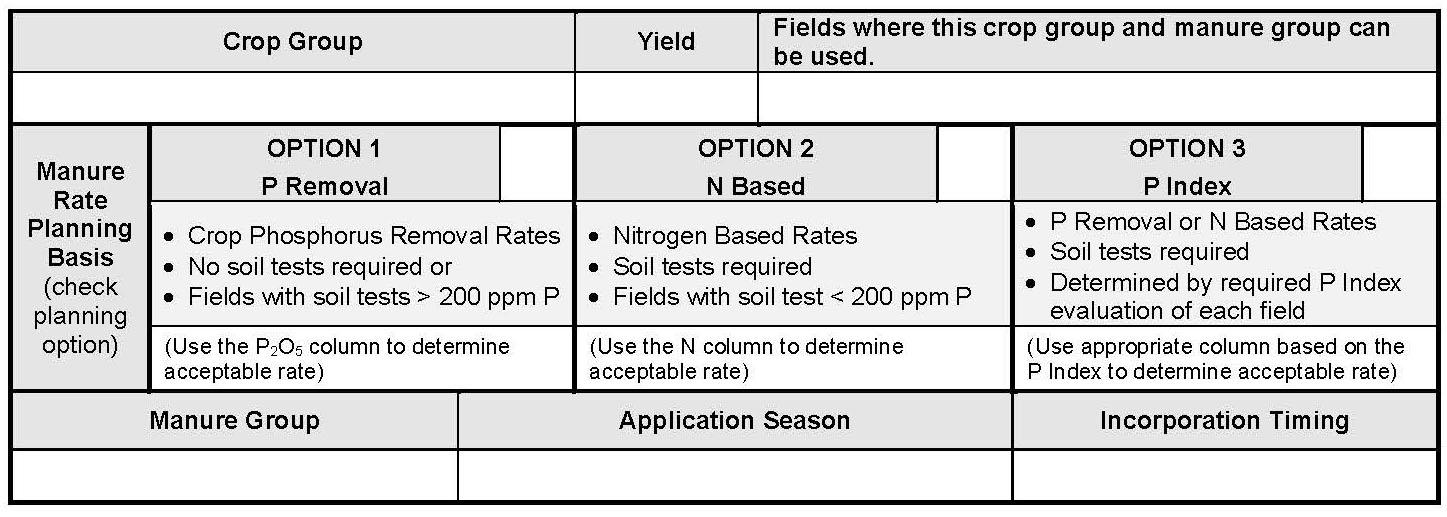 23 T/A
Corn Silage after Alfalfa
All Fields
X
Incorporated 2-4 days
Liquid Dairy
Spring
MMP Nutrient Balance Worksheet Exercise
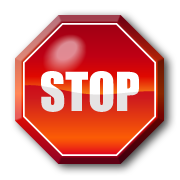 Complete Top Section of MMP NBS
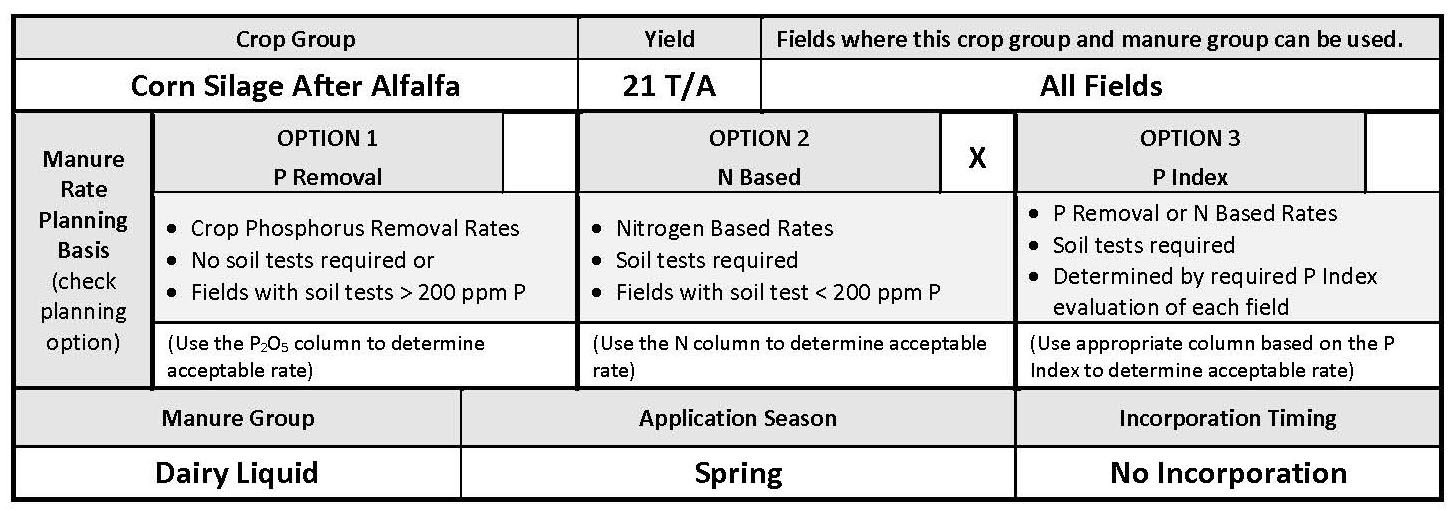 Crop Nutrient Requirements
Basis for determining a planned manure rate
Net crop requirement for either nitrogen or phosphorus removal

How is “net crop requirement” determined?
Start with base recommendation
Soil test recommendations or crop removal
Need to account for other known sources of nutrients
Subtracted from recommendation or removal amounts

Four primary adjustments (or reductions)
Fertilizer Applied
Regardless of manure: starter, herbicide carrier, etc.
Other Organic Sources Applied
Other manure, biosolids
Residual Manure N
From previous manure applications
Residual Legume N
From previous year’s legume crop

Recommendations – Adjustments = Net Crop Requirement
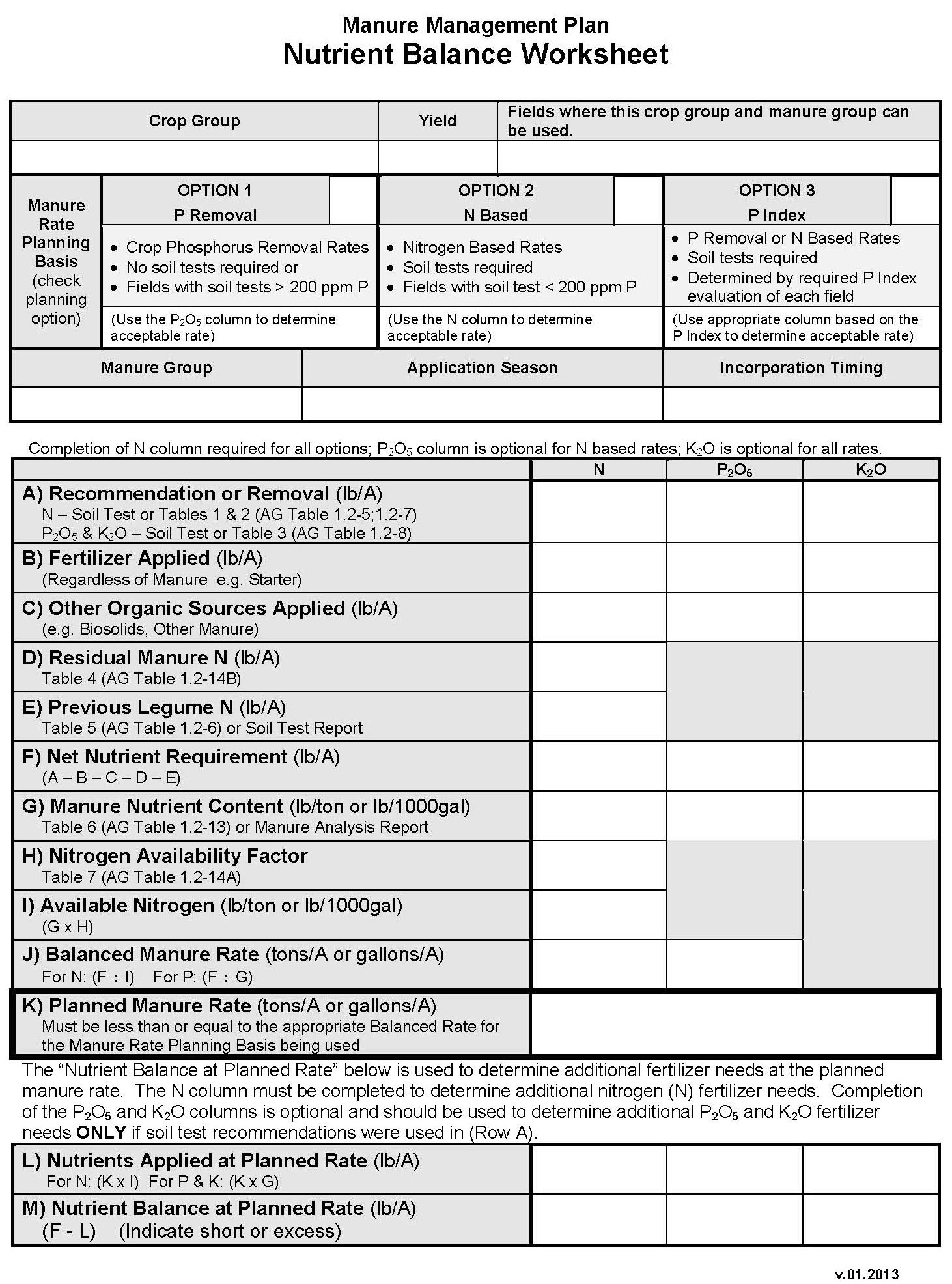 Manure Management PlanNutrient Balance Worksheet
Net Nutrient Requirement
Note which columns are required:
N – all options
P2O5 – optional for N based rates
K2O – optional for all rates
Nutrient Balance Sheet Example Scenario
Planned crop
Corn for Silage
23 ton/A expected yield

Starter Fertilizer
100 lb/A  10-10-10

Other manure to be applied
None

Manure history
Lactating dairy cow manure applied ~3 / 5 yrs

Crop Rotation
Following Alfalfa, 25-50% stand, moderate productivity soil
Recommendation or Removal
Soil test report recommendations

Nitrogen Removal
NBS Tables 1 or 2

P2O5 & K2O Removal
NBS Table 3
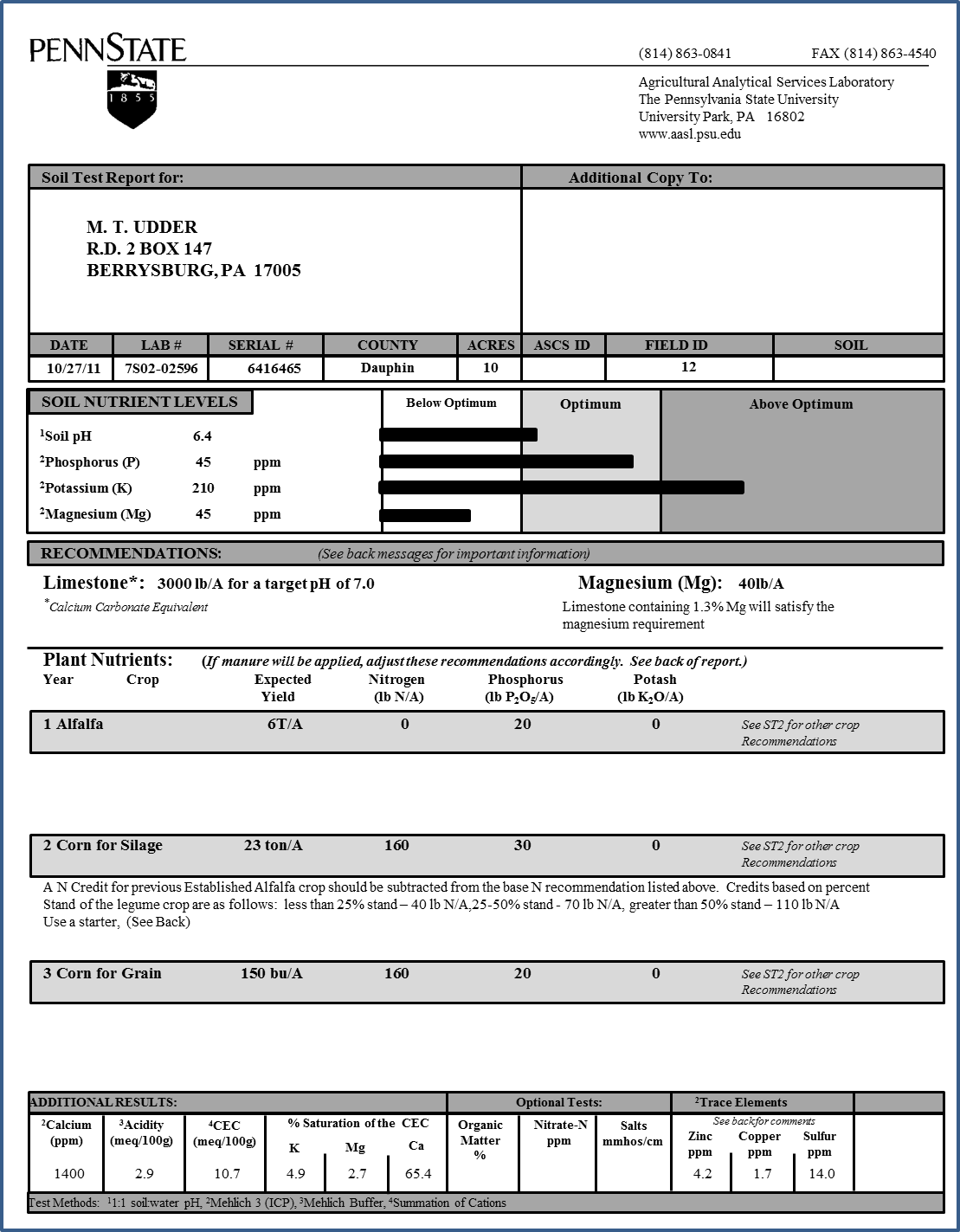 Soil Test Report
Recommendations
Nitrogen
160 lb N/A

P2O5
30 lb P2O5/A

K2O
0 lb K2O/A
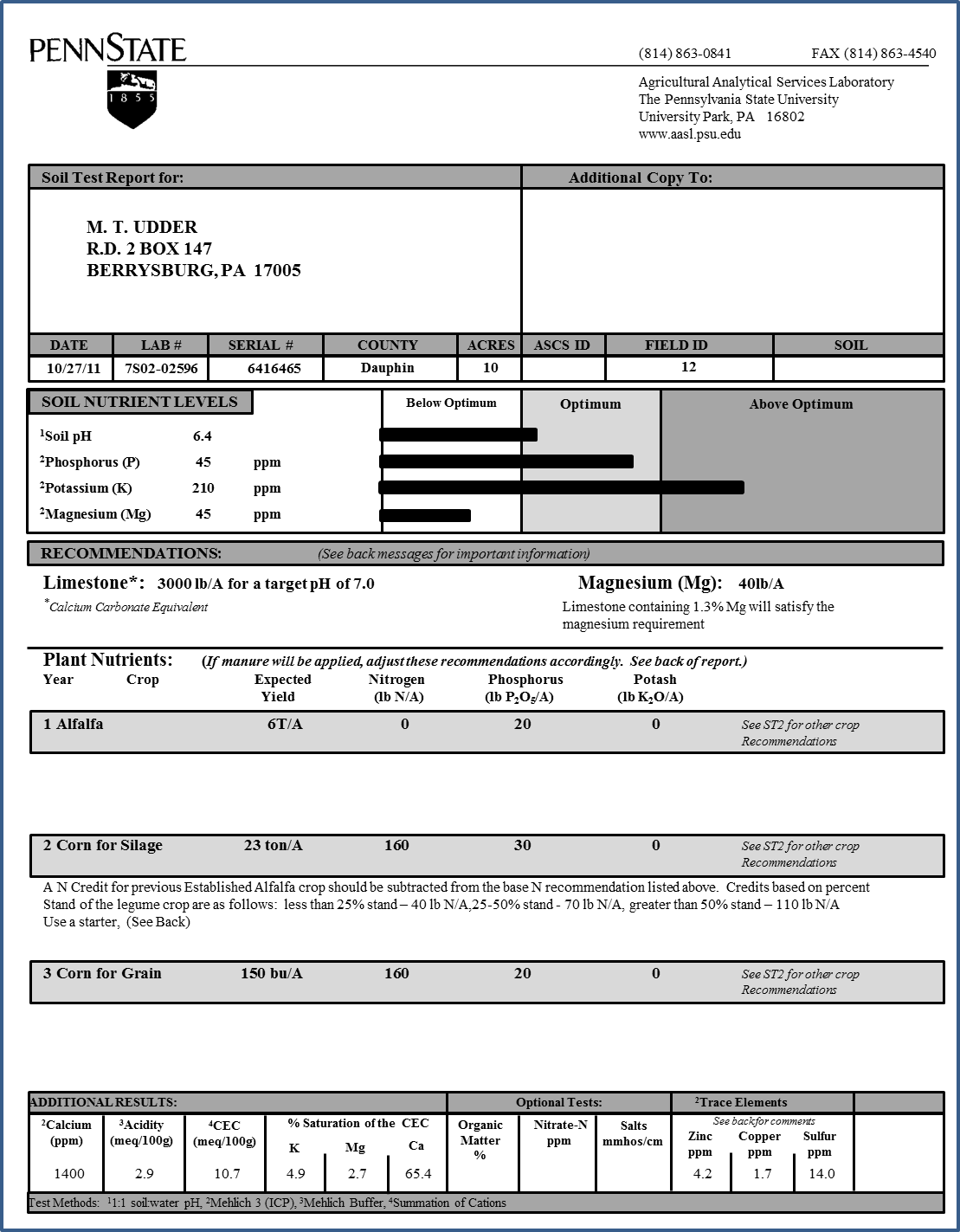 Recommendation
Nitrogen
160 lb N/A

P2O5
30 lb P2O5/A

K2O
0 lb K2O/A
Determining Nitrogen RecommendationNBS Table 1 (Agronomy Guide Table 1.2-5)
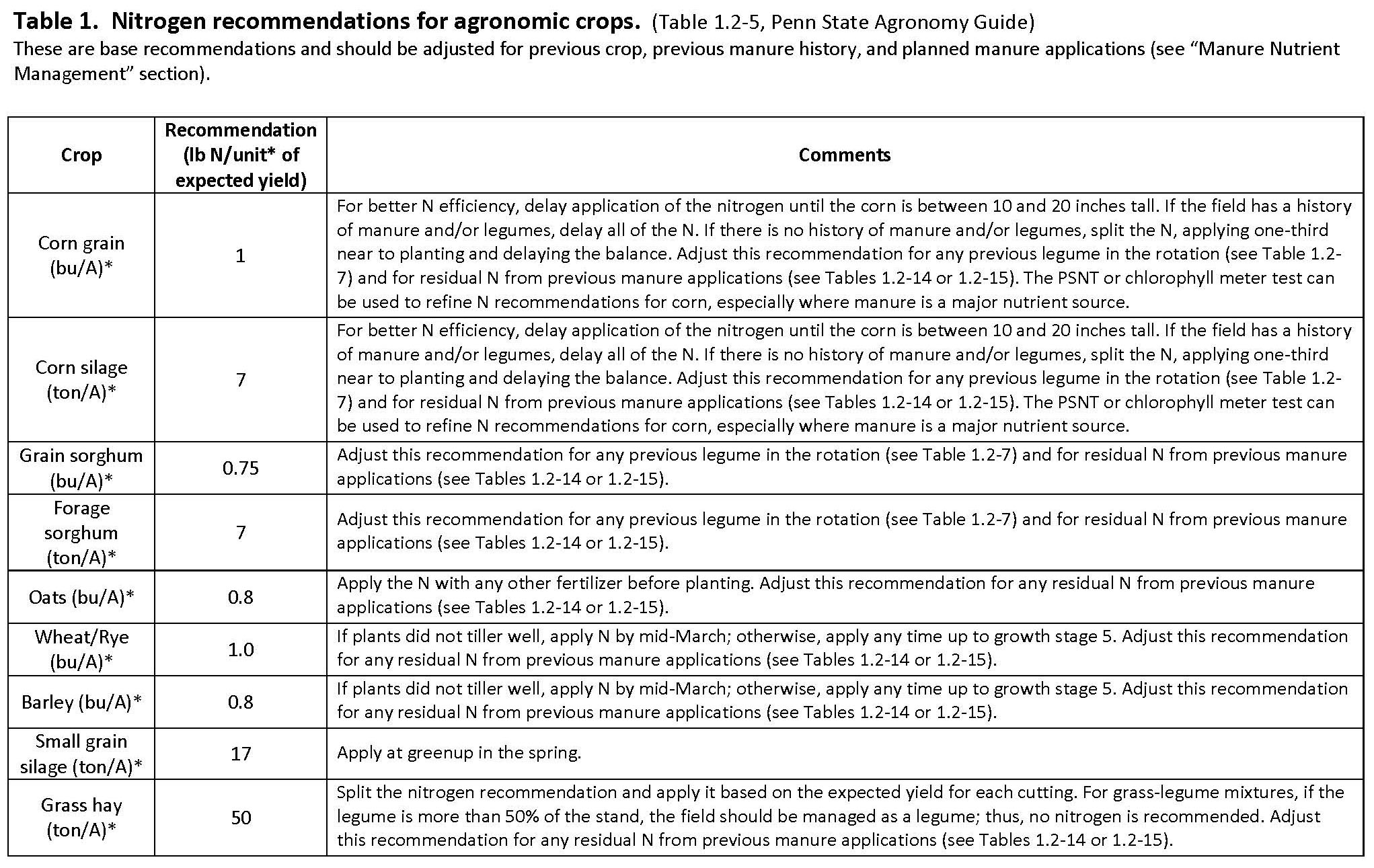 Determining Nitrogen RemovalNBS Table 2 (Agronomy Guide Table 1.2-7)
Legume crops do not require nitrogen fertilizer
Soil test recommendations are “0”
No value from the manure N

Manure can be applied to legumes
Based on N removal by the legume crop
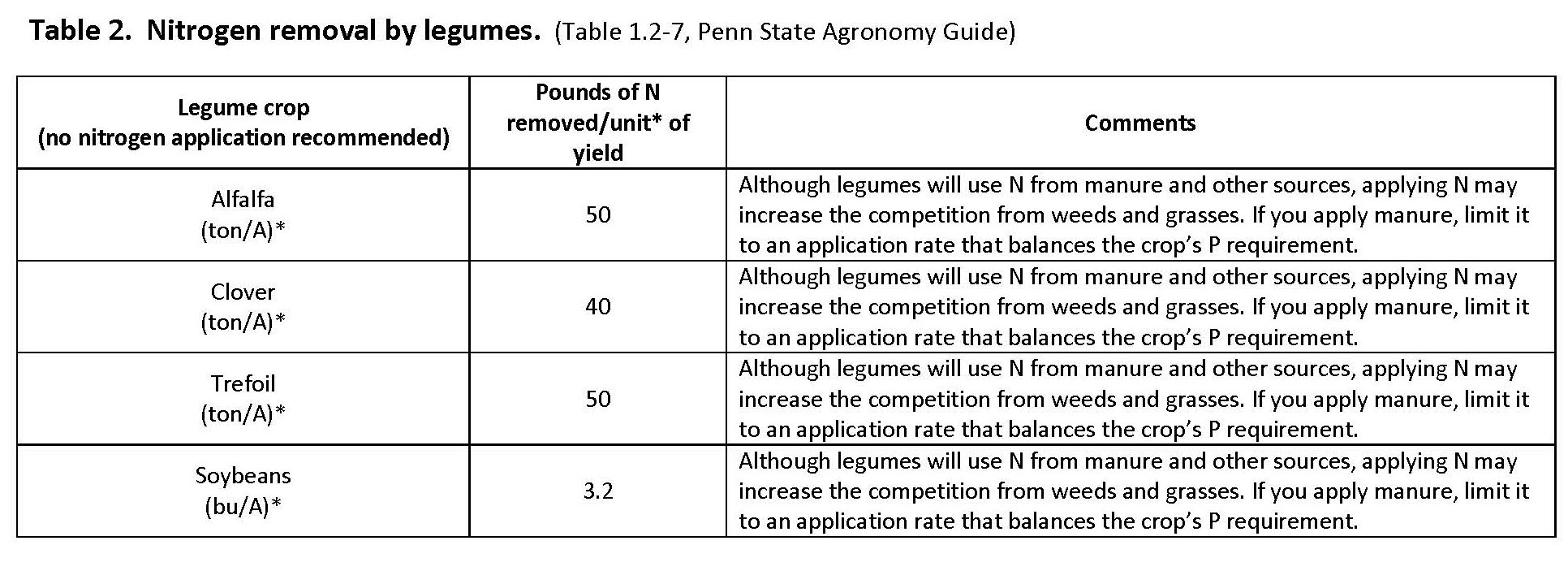 Determining P & K RemovalNBS Table 3 (Agronomy Guide Table 1.2-8)
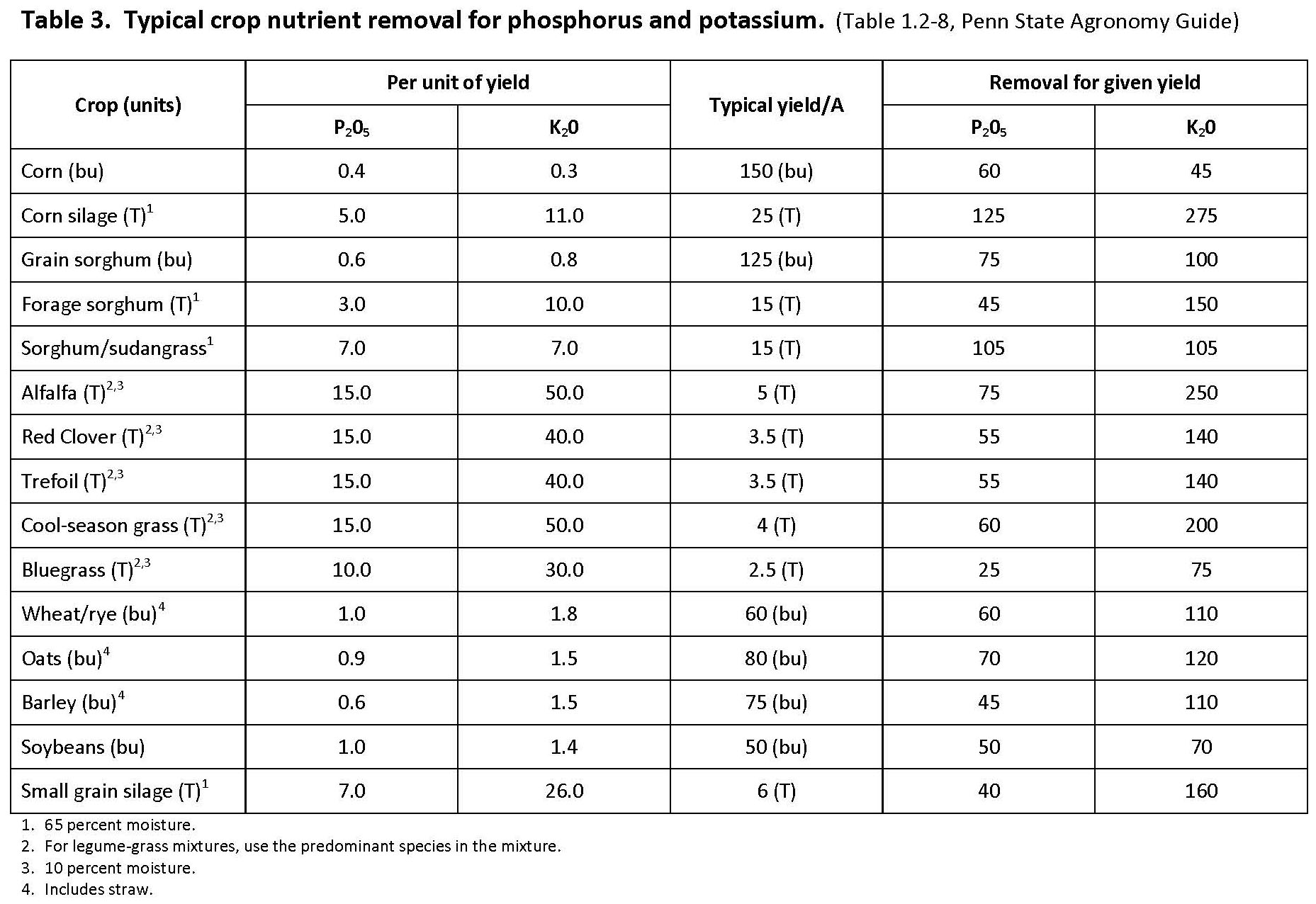 Crop RemovalYield x removal/unit yield
Nitrogen
23 t/A x 7 lb N/ton =
161 lb N/A

P2O5
23 t/A x 4 lb P2O5/ton =
92 lb P2O5/A

K2O
23 t/A x 8 lb K2O/ton =
184 lb K2O/A
Fertilizer Applied
Fertilizer nutrients to be applied regardless of manure
Starter
Herbicide carrier
Other

Other organic nutrients applied
Other manure application
Imported biosolids
Other
Fertilizer Applied
Starter

100 lb/A 10 - 10 – 10
N:  100 lb/A x 0.10 =
10 lb N/A

P: 100 lb/A x 0.10 =
10 lb P2O5/A

K: 100 lb/A x 0.10 =
10 lb K2O/A
Other Organic Sources Applied
Multiple applications on a field
Enter “Nutrients applied at Planned Rate “  (Row L) from other application into “Other organic sources” (Row C) for this application 
None in this example
Transfer this from L in other application NBS.
Residual Manure N
N accumulated in the soil from previous manure applications
Total N
Mineral N
Readily available similar to urea fertilizer.  Susceptible to volatilization.
Organic N
Must be broken down into mineral forms before it is available.  Releases over a period of years.
Soluble
Mineral N
Organic N
Residual N Previous Manure ApplicationsTable 4 (Agronomy Guide Table 1.2-14B)
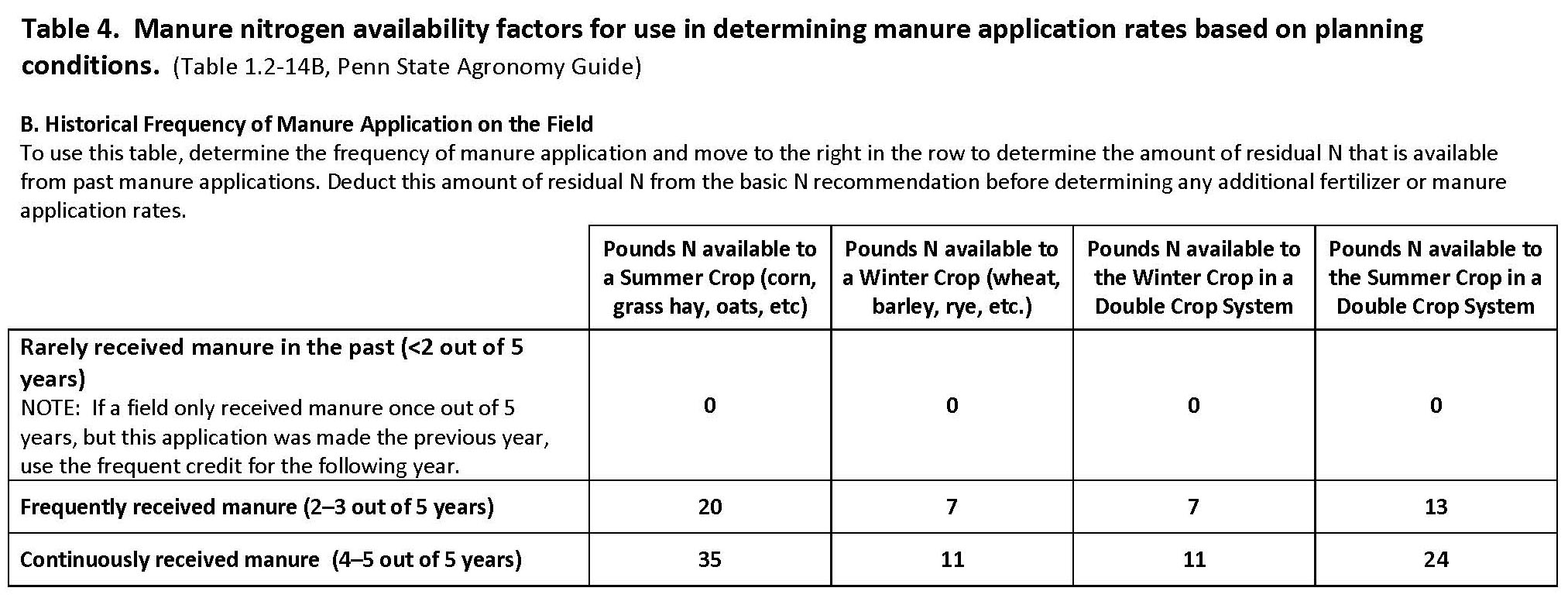 Residual Manure N
Manure history
Dairy manure
Applied ~3 / 5 yrs
Frequent
20 lb N/A
Previous Legume N
Properly inoculated legumes meet their N requirement by fixing atmospheric N

Significant N remains in residue from legume when crops are rotated

Adjust following crop N requirement for legume N contribution
Residual N Previous Legume CropsNBS Table 5 (Agronomy Guide Table 1.2-6)
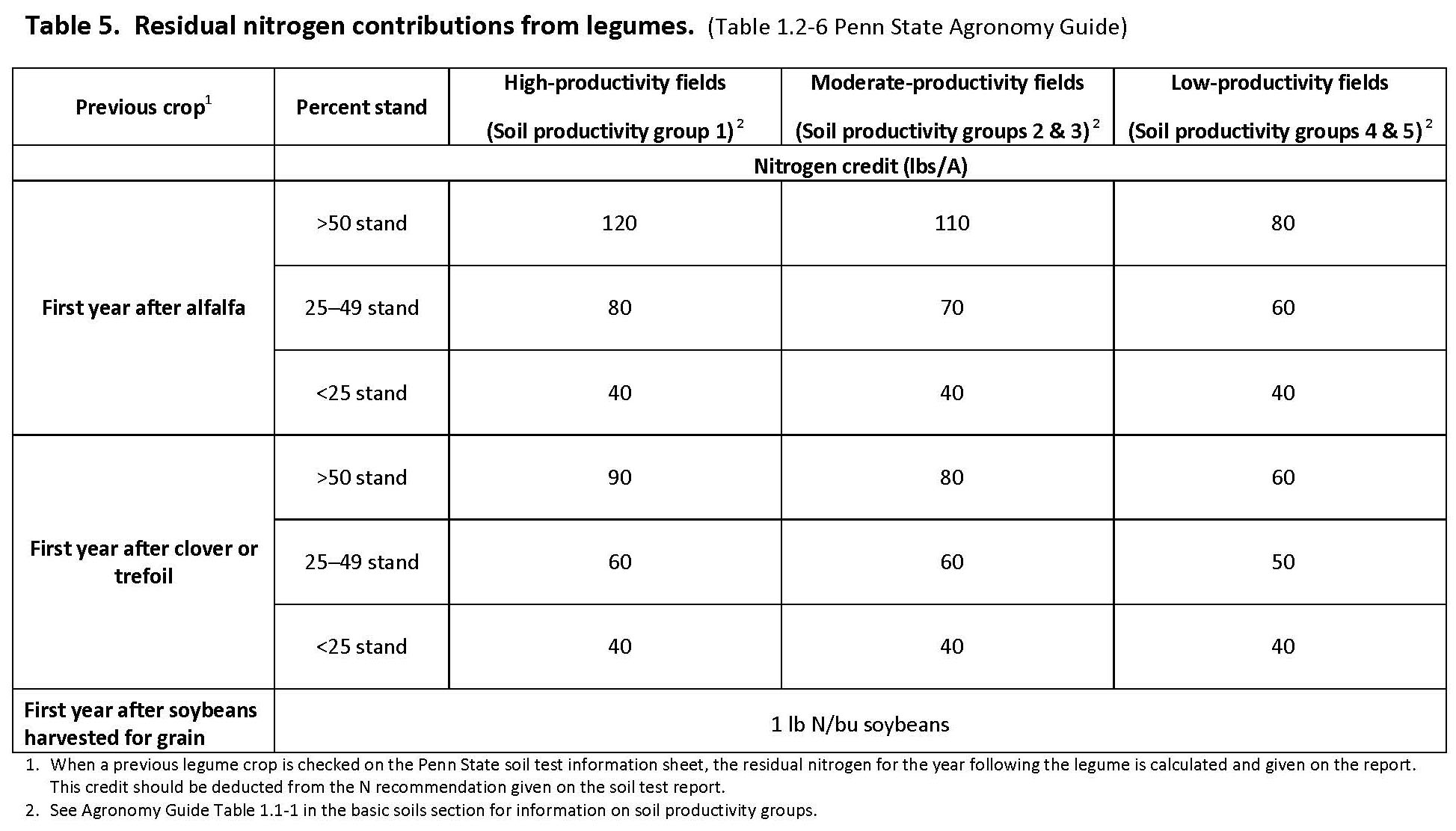 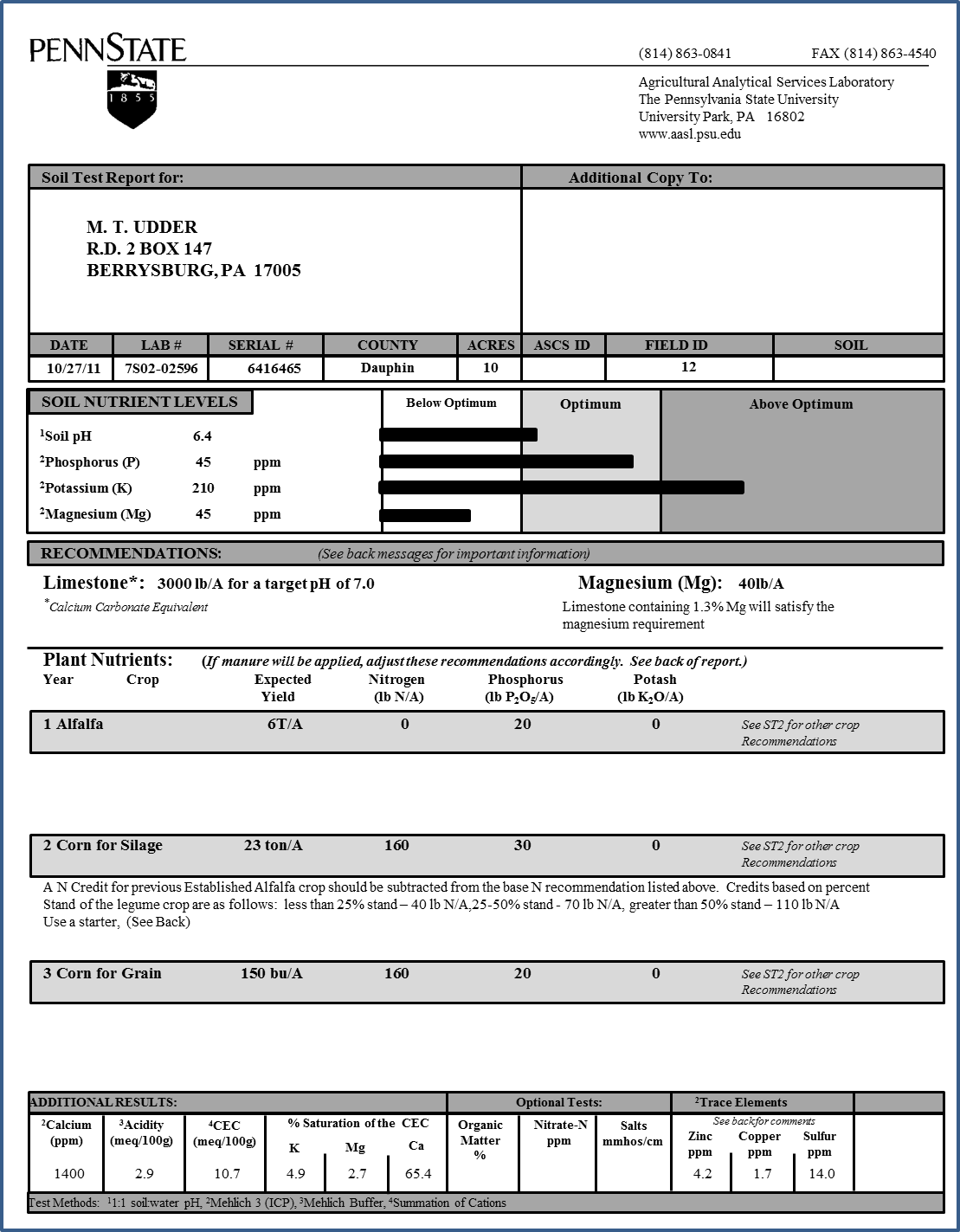 Previous Legume
Also on PSU soil test report if the previous crop is entered as a legume
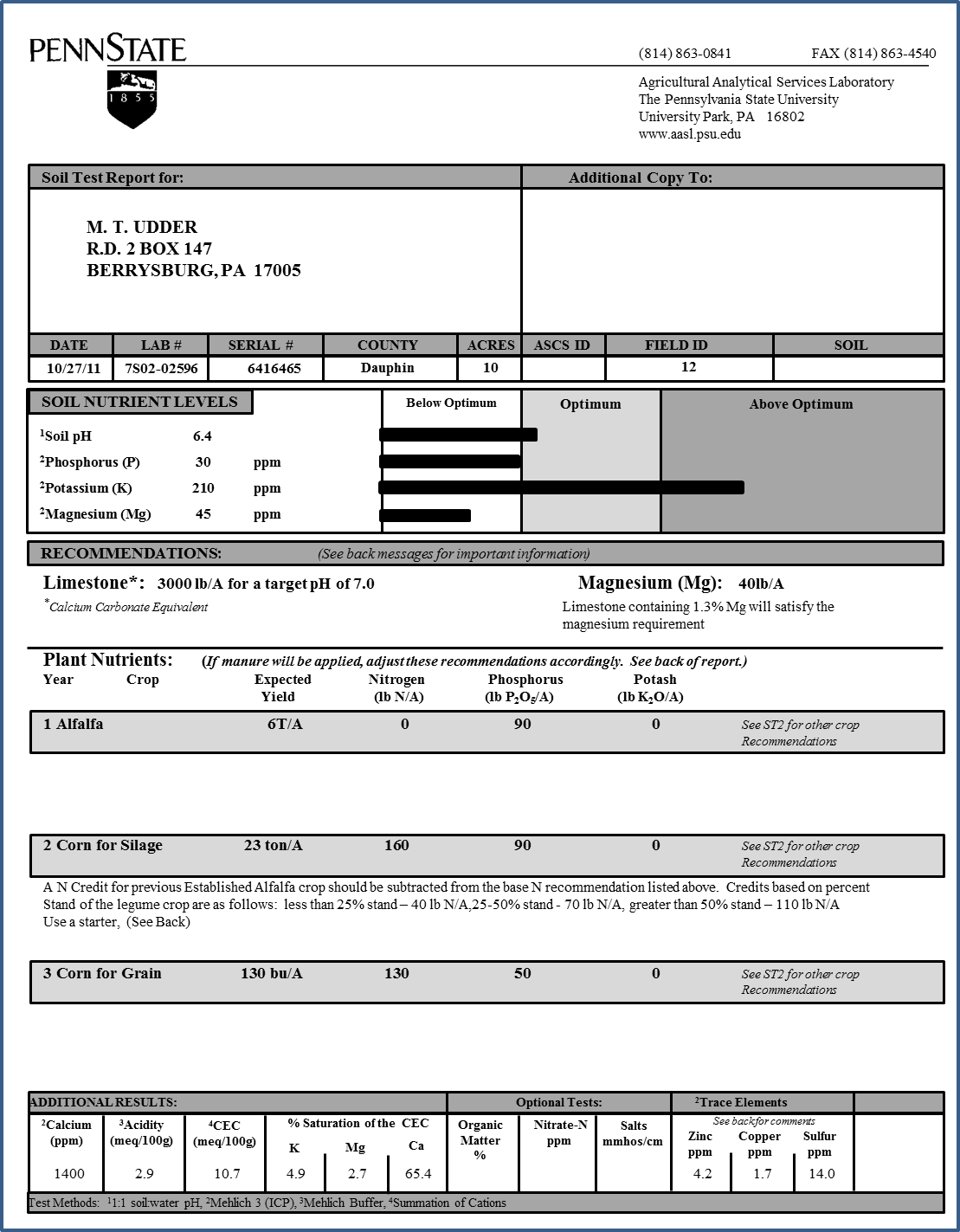 Previous Legume N
Previous Alfalfa

20-50% Stand

Moderate Productivity Soil

70 lb N/A
Net Nutrient Requirement
Recommendation or removal

Subtract
Fertilizer applied
Other organic sources applied
Residual manure N
Residual legume N

= Net Nutrient Requirement

Note: Include excesses 
10 lb excess K2O/A
MMP Nutrient Balance Worksheet Exercise
Complete Nutrient Balance Worksheet – Rows A - F
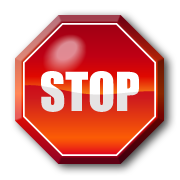 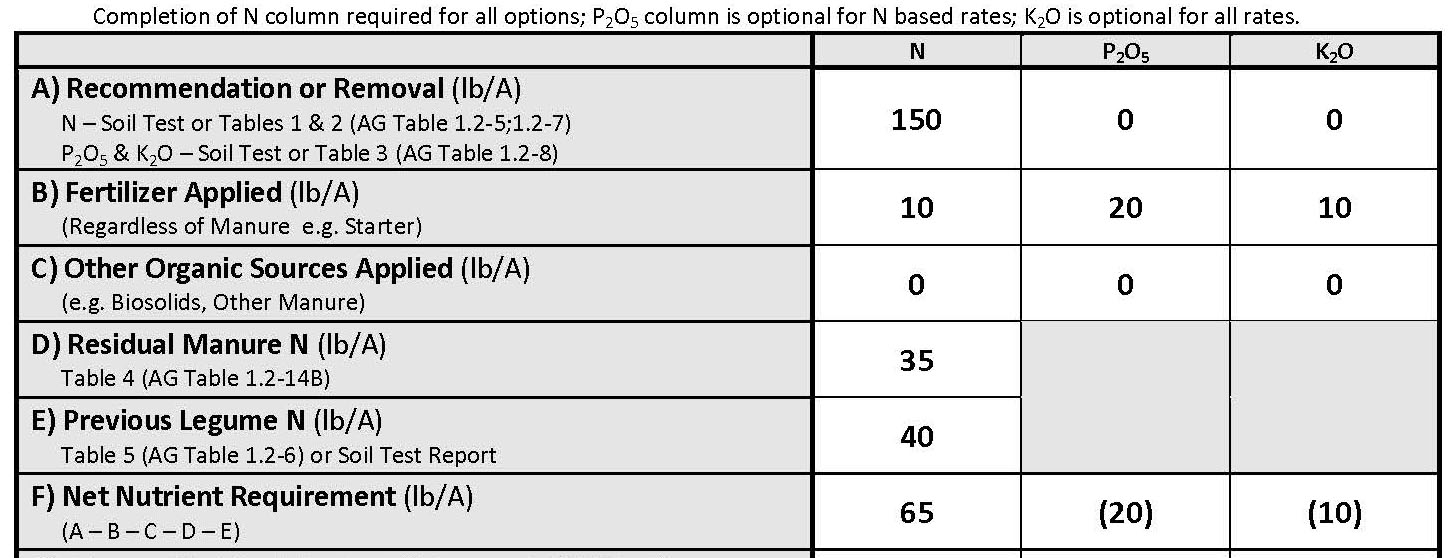 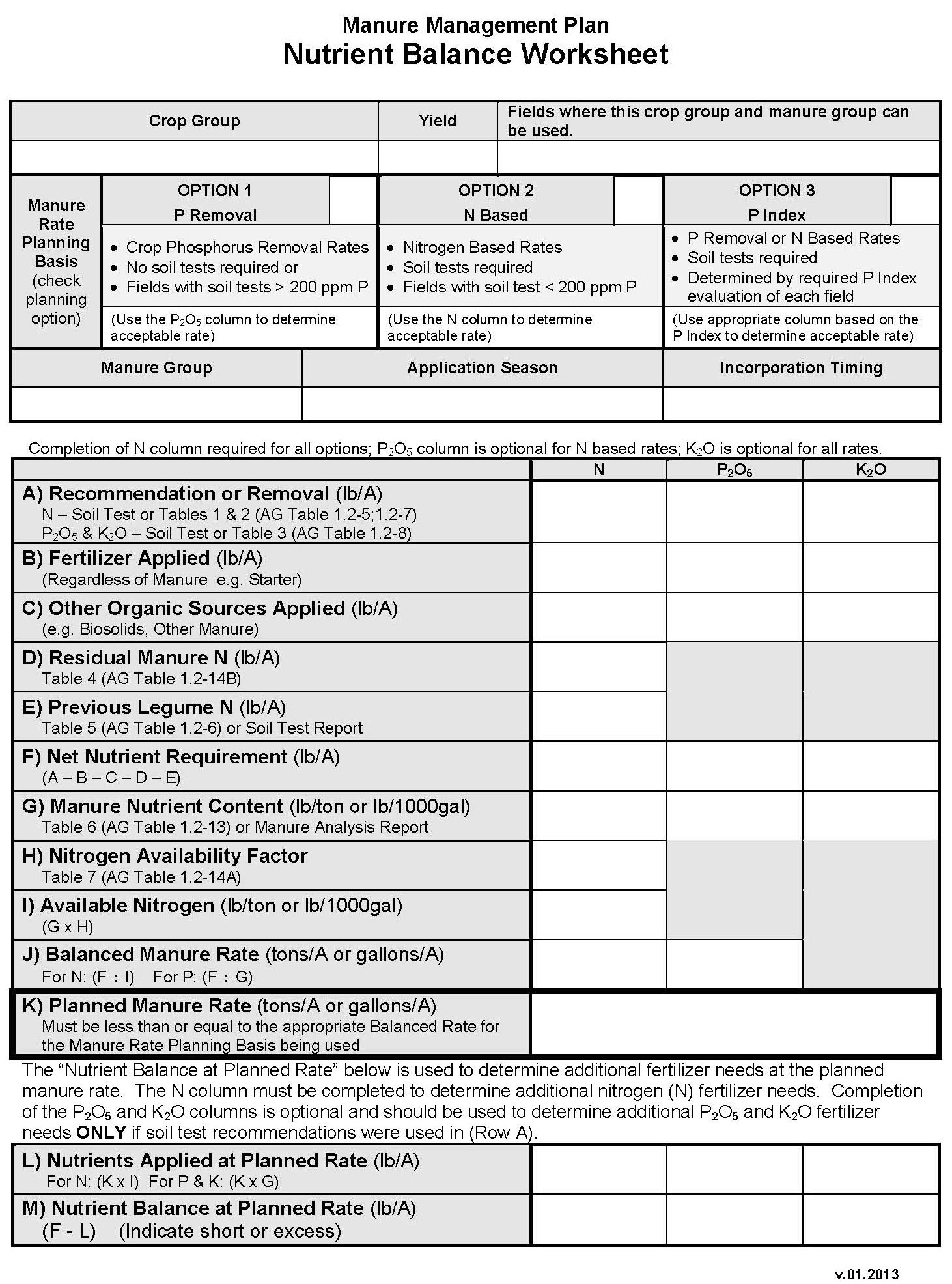 N-Based Balanced Manure Rate
Rate or amount of manure applied to a crop field where:
available manure N equals
net crop N requirement
Manure Nutrient Content
Manure Analysis Report (Preferred)

NBS Table 6
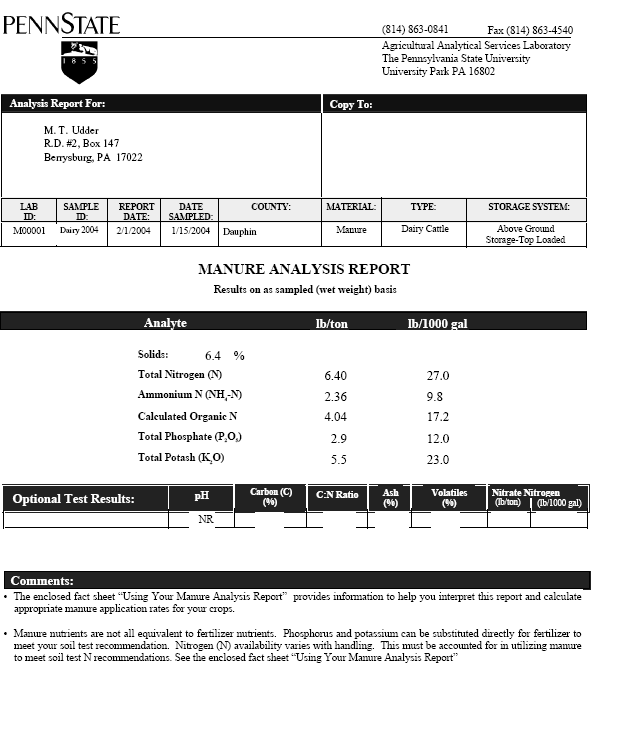 Manure Analysis Report
Manure analysis is the most reliable estimation of manure nutrient content

Use lb/ton if manure is spread as ton/A

Use lb/1000 gal if manure is spread as gallons/A
Manure Nutrient ContentTable 6 (Agronomy Guide Table 1.2-13)
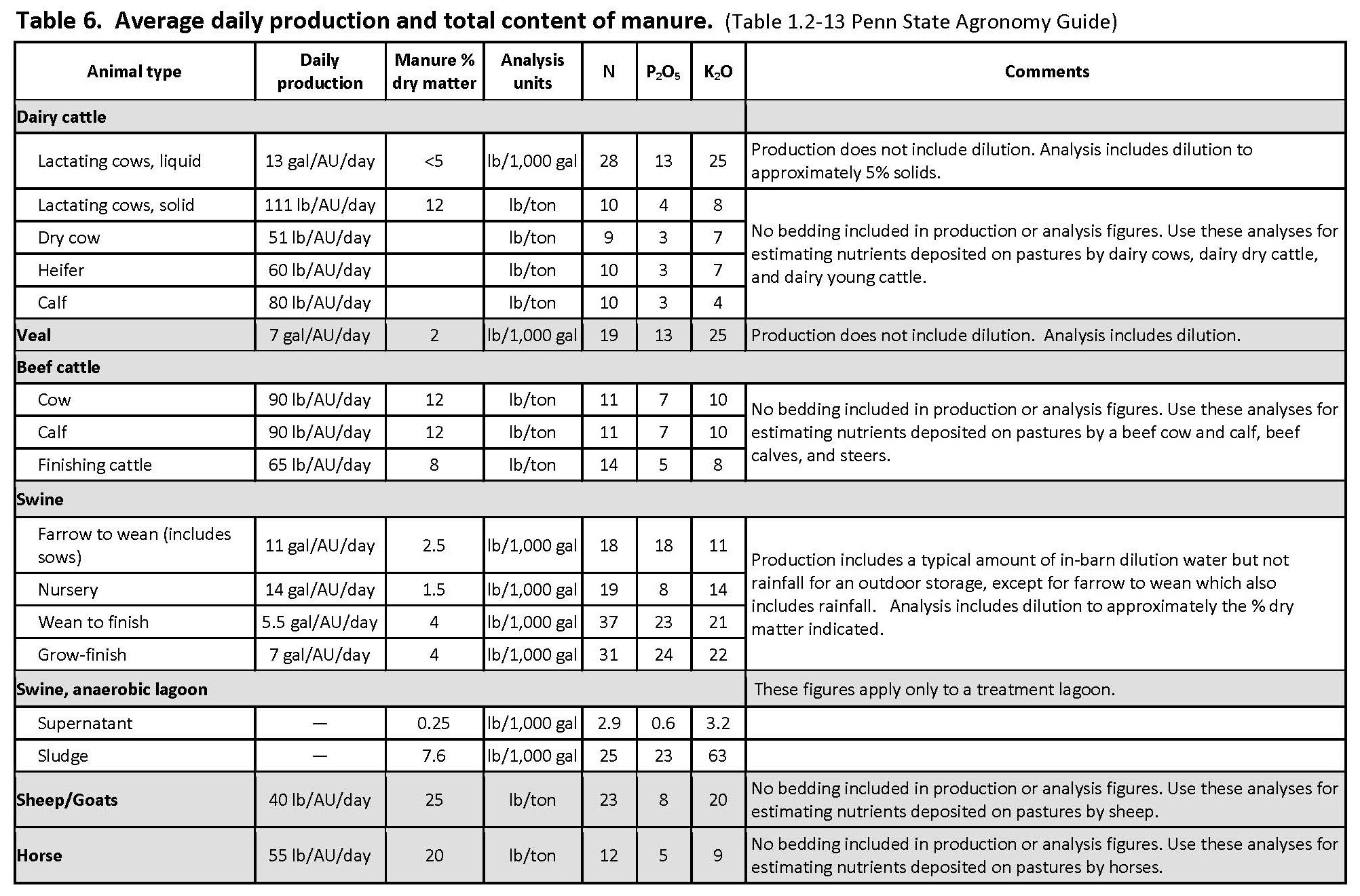 Manure Nutrient Content
Lactating dairy cows
Liquid

Manure Analysis
From manure analysis

Book values
28 lb N/1000 gal
13 lb P2O5/1000 gal
25 lb K2O/1000 gal
MMP Nutrient Balance Worksheet Exercise
Complete Nutrient Balance Worksheet – Row G
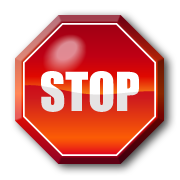 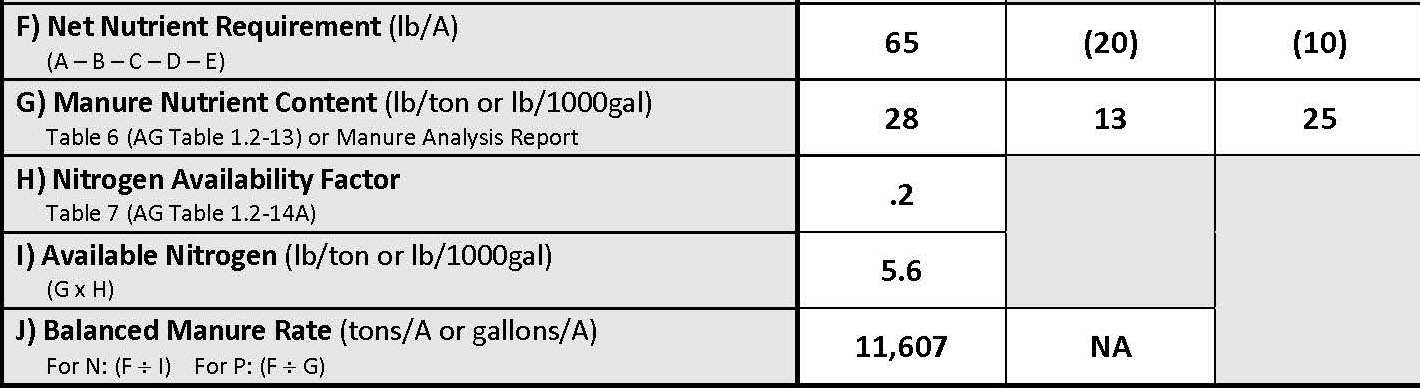 Nitrogen Fractions in Manure
Only a percentage of manure N is available to the crop in the year that it applied

Two factors determine this amount
Type of manure
Ratio ammonium N and organic N
Application management
How quickly the manure is incorporated
Nitrogen Availability Factor
NBS Table 7
Manure Nitrogen AvailabilityTable 7 (Agronomy Guide Table 1.2-14A)
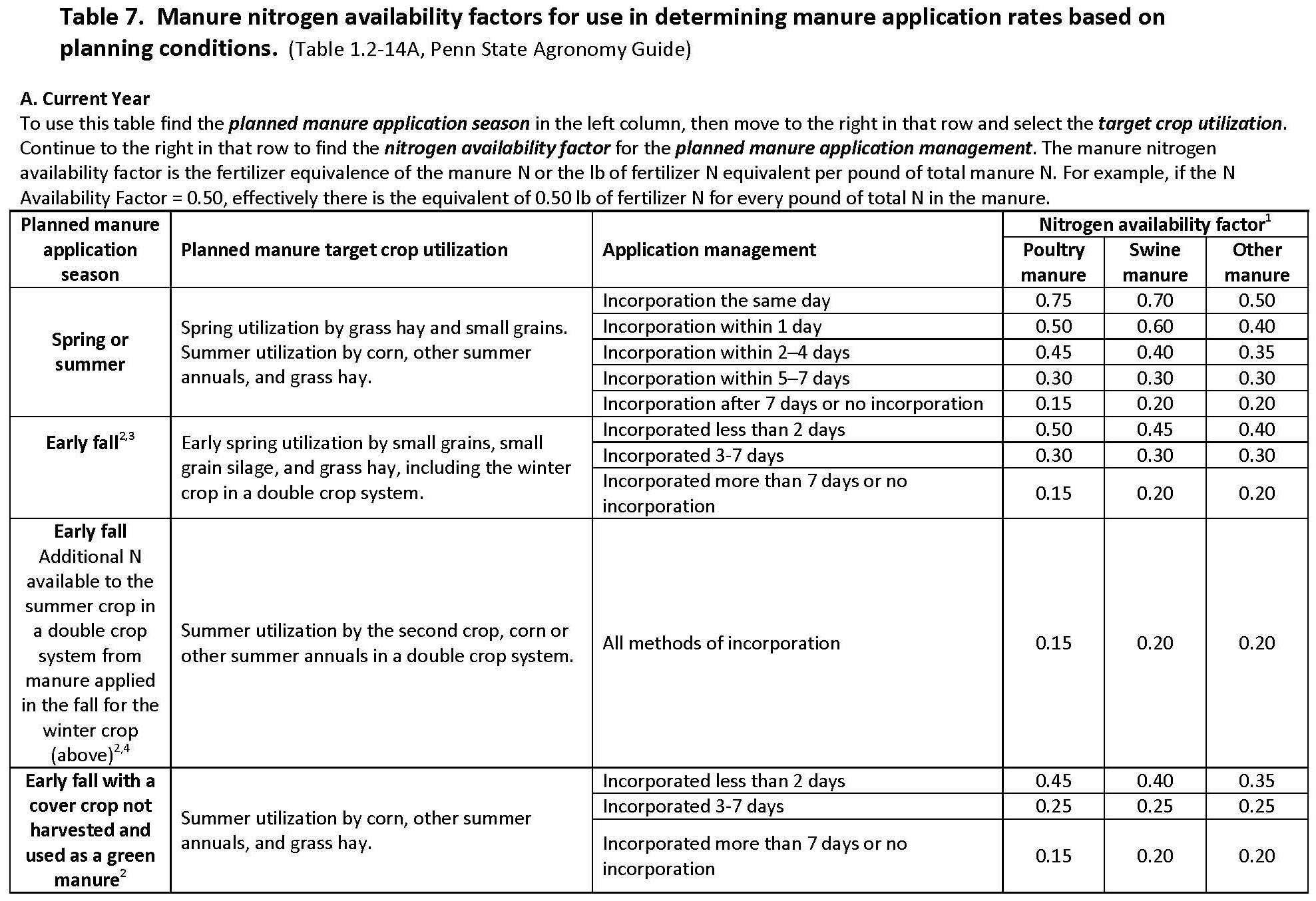 Nitrogen Availability Factor
NBS Table 7

Manure is:
Spring applied
For corn crop
Incorporated 2-4 days
Dairy manure

Nitrogen availability factor
.35
Available Nitrogen
Available N =
Manure N Analysis x Availability Factor

Available N
27 lb N/1000 gal x .35 =
9.45 lb Available N/1000 gal
MMP Nutrient Balance Worksheet Exercise
Complete Nutrient Balance Worksheet – Rows H - I
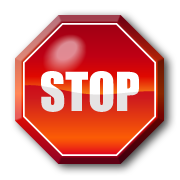 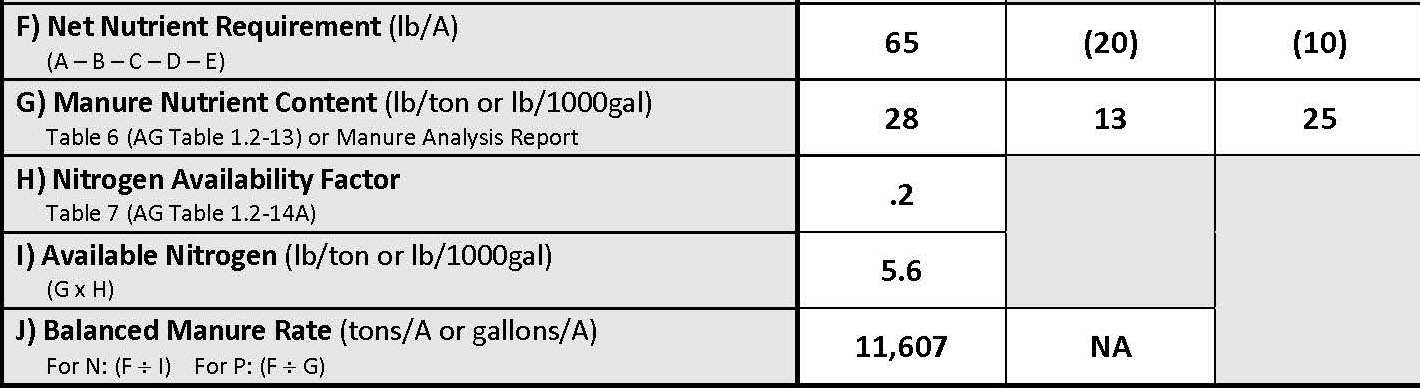 Balanced Manure Rate
Balanced manure rate =
Net N Requirement  ÷  Available N

Balanced N manure rate
60 lb/A ÷ 9.45 lb Avail. N/1000 gal =
6349 gallons/A
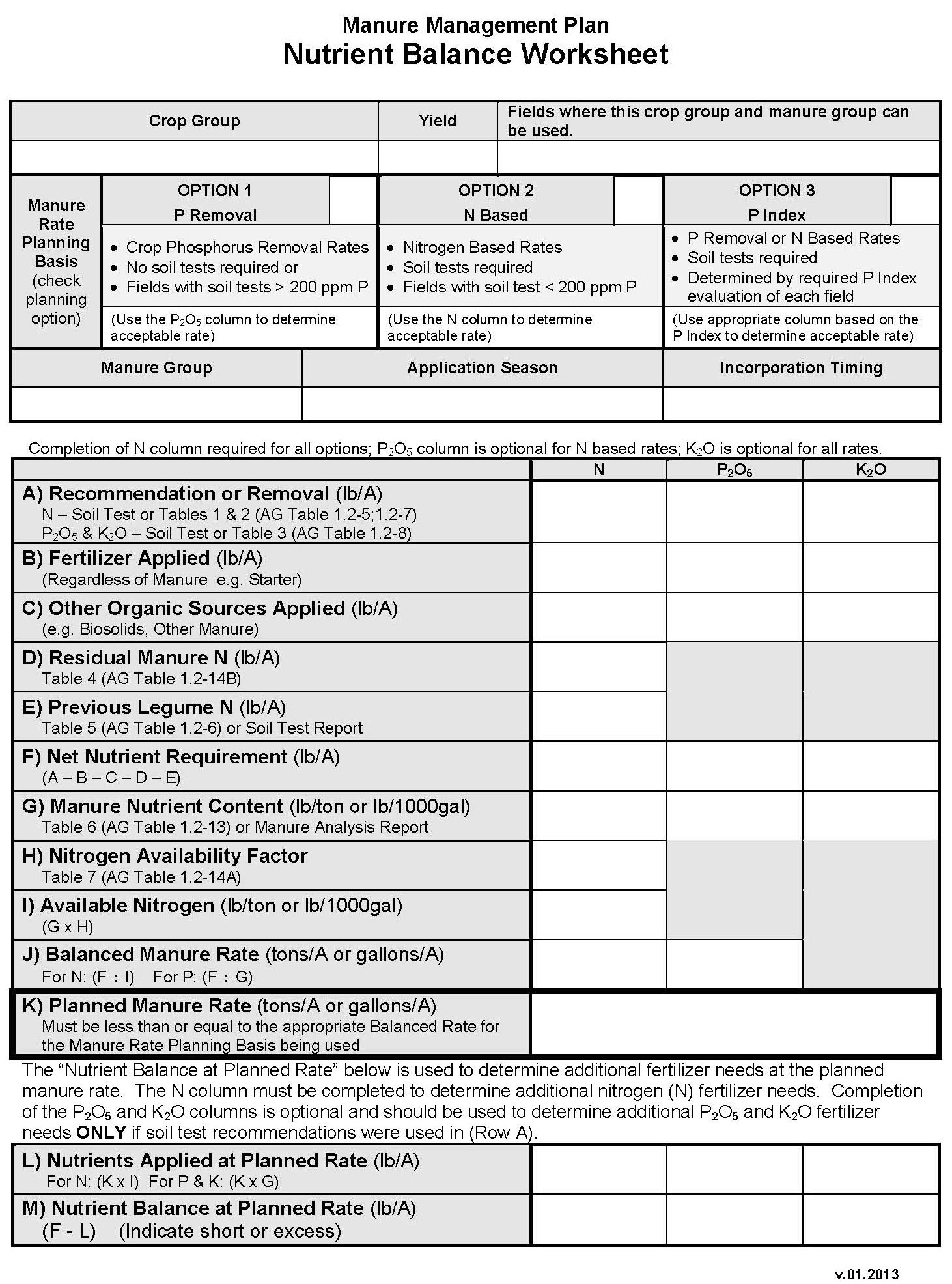 P-Removal Based Balanced Manure Rate
Rate or amount of manure applied to a crop field where:
Available manure P2O5 equals
Net crop P2O5 requirement
Balanced Manure Rate
Balanced manure rate =
Net P2O5 Requirement  ÷  Manure P2O5

Balanced P2O5 manure rate
20 lb/A ÷ 12 lb P2O5 /1000 gal =
1666  gallons/A
6349
MMP Nutrient Balance Worksheet Exercise
Complete Nutrient Balance Worksheet – Row J
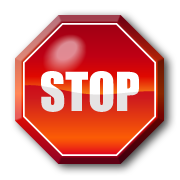 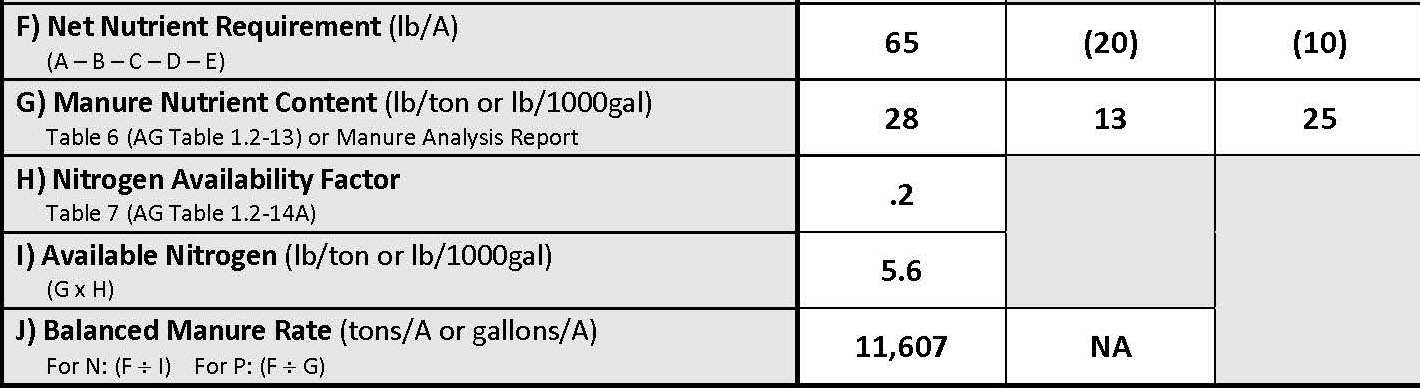 Planned Manure Rate
Must be less than or equal to the N balanced rate
Practical Application Rates
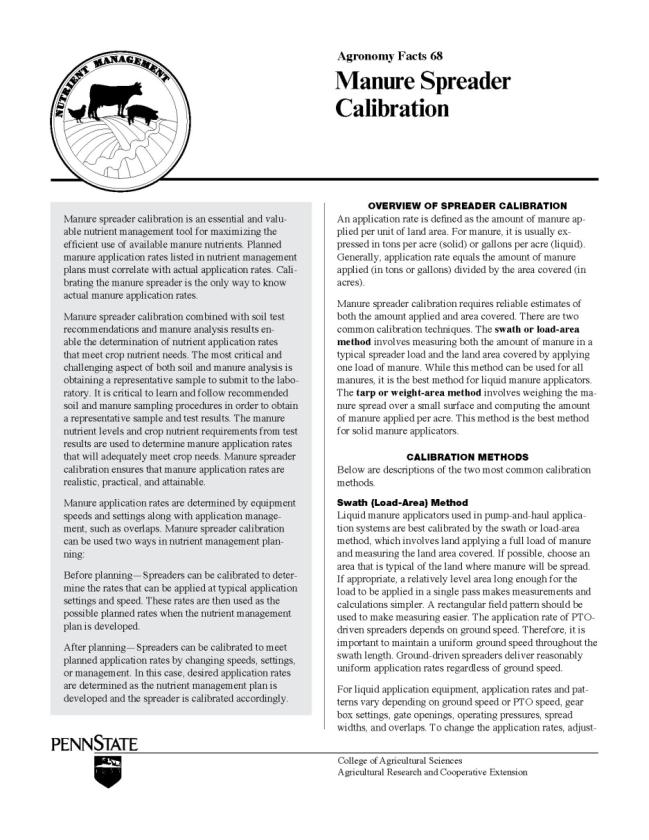 Planned manure rates must be realistic and achievable

Selected planned manure rates are determined by manure spreader calibration

Agronomy Facts 68: Manure Spreader Calibration
Planned Manure Rate – N-Based
Calibrated rates
9000  gallons/A
4000  gallons/A
4000
Planned Manure Rate – P-Removal
Balanced P-removal rate
Very low rate

Calibrated rates
9000  gallons/A
4000  gallons/A
Impractical to obtain a planned rate
<1666 ??
MMP Nutrient Balance Worksheet Exercise
Complete Nutrient Balance Worksheet – Row K
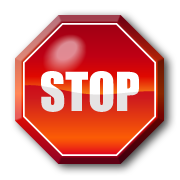 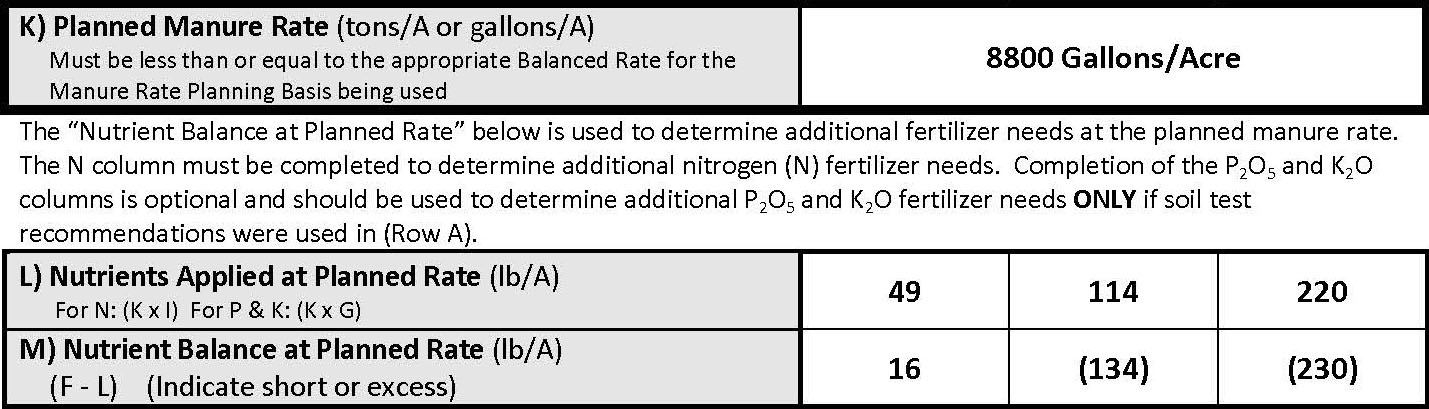 Nutrients Applied at Planned Rate – N-Based
Multiply planned rate by
Available manure N
P & K manure  analysis

4000 gal/A x
9.45 lb available N/1000 gal = 38 lb N/A

12 lb P2O5/1000 gal = 48 lb P2O5/A

23 lb K2O/1000 gal = 92 lb K2O/A
Nutrient Balance at Planned Rate – N-Based
Subtract Manure Nutrients Applied at Planned Rate from Net Nutrient Requirement 

Positive = nutrient deficit

Negative = excess nutrients
No excess N allowed by law
Planned Manure Rate – P-Removal
P based rates will typically come up short on N.
Thus we must calculate an N balance at the P based rate to know how much supplemental N is needed.
As example apply the maximum P based rate 1666 gal/A
Determining Additional Fertilizer
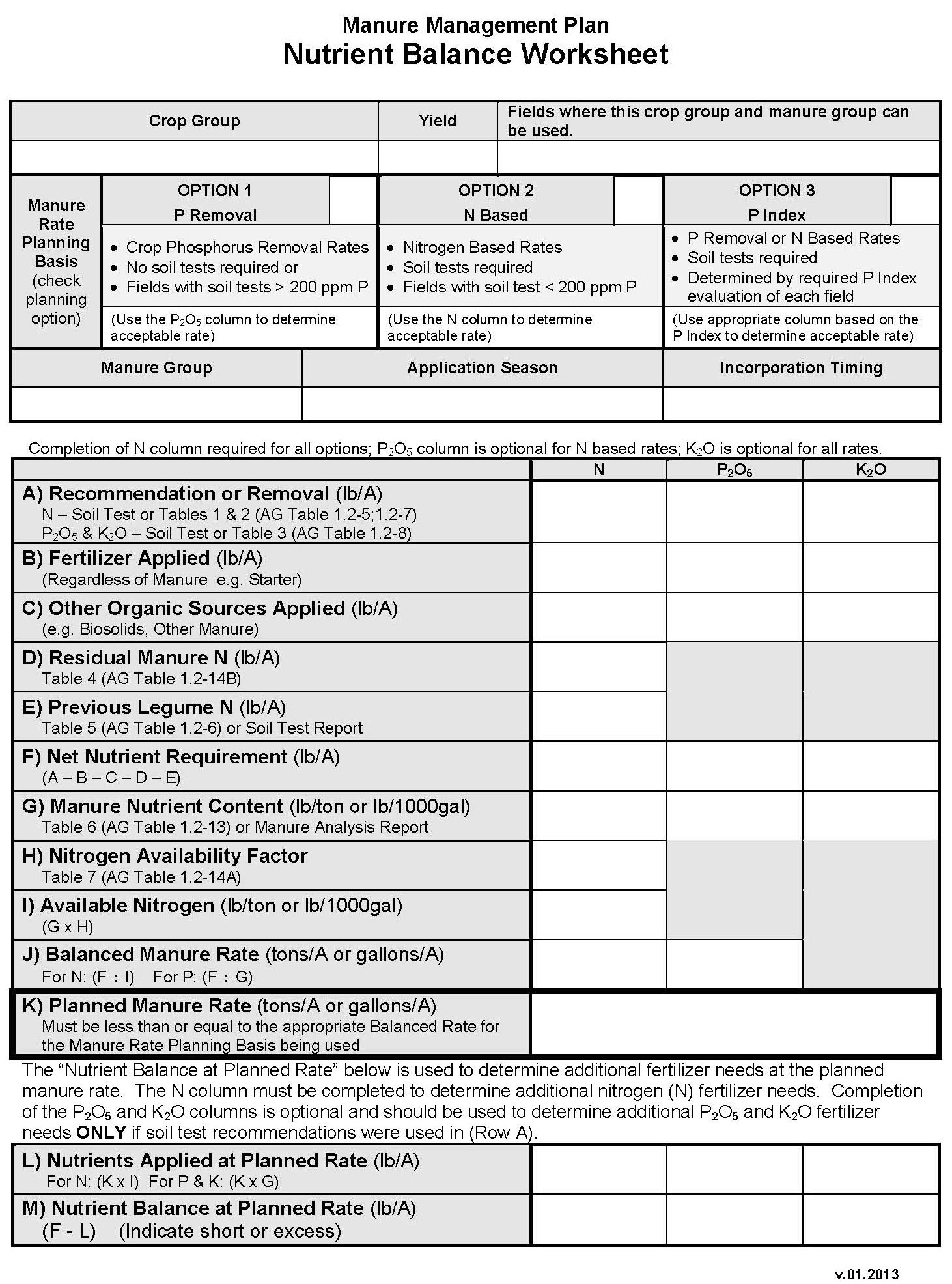 Refer to note between rows K and L

Use Row M nitrogen balance to determine N fertilizer needs

Row M P2O5 and K2O balances can ONLY be used to determine additional P2O5 and K2O fertilizer needs IF:
Soil test recommendations were used in Row A
Crop removal for P2O5 and K2O only indicates what the crop will remove not what the levels are in the soil
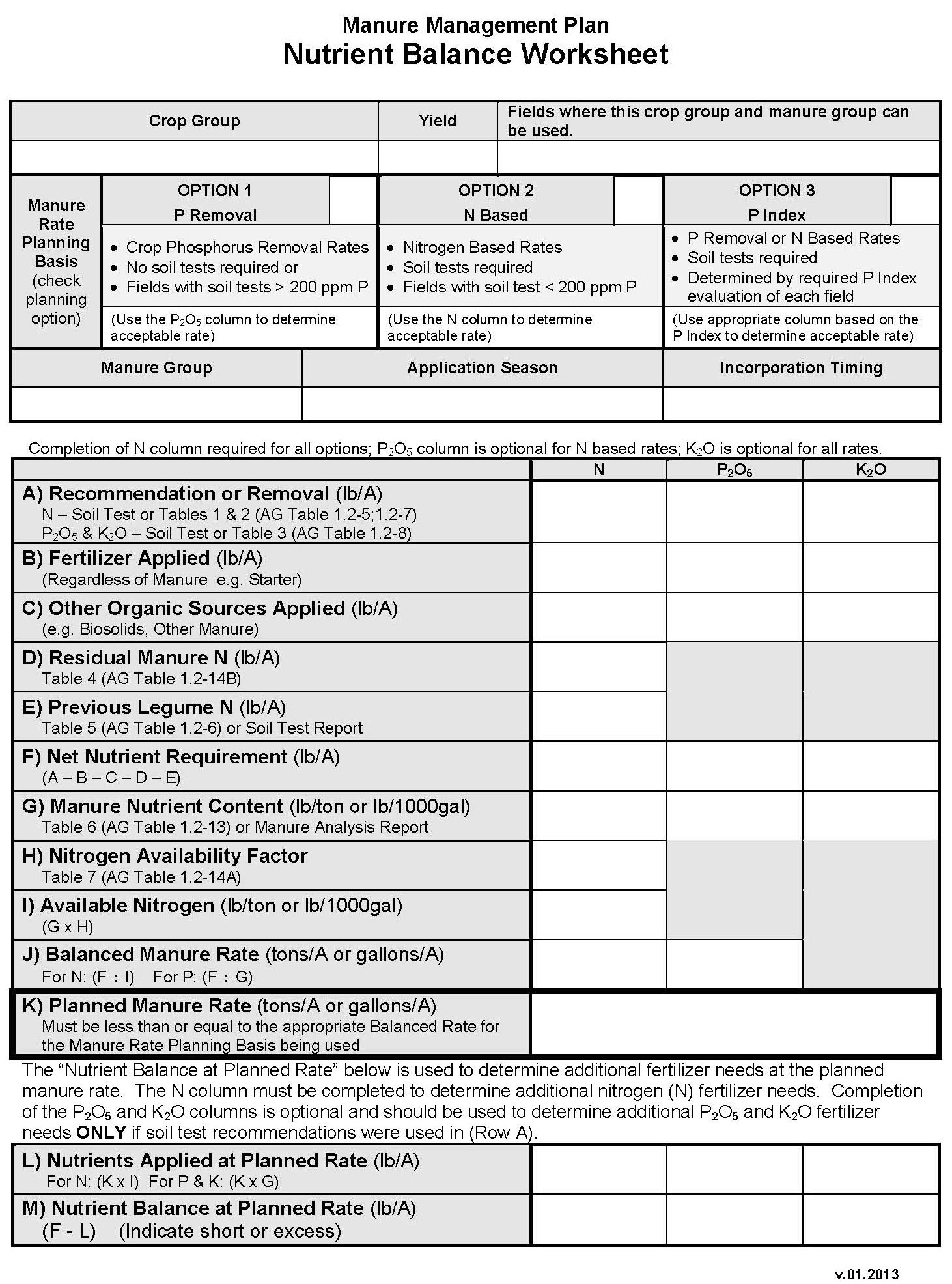 MMP Nutrient Balance Worksheet Exercise
Complete Nutrient Balance Worksheet – Rows L-M
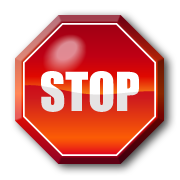 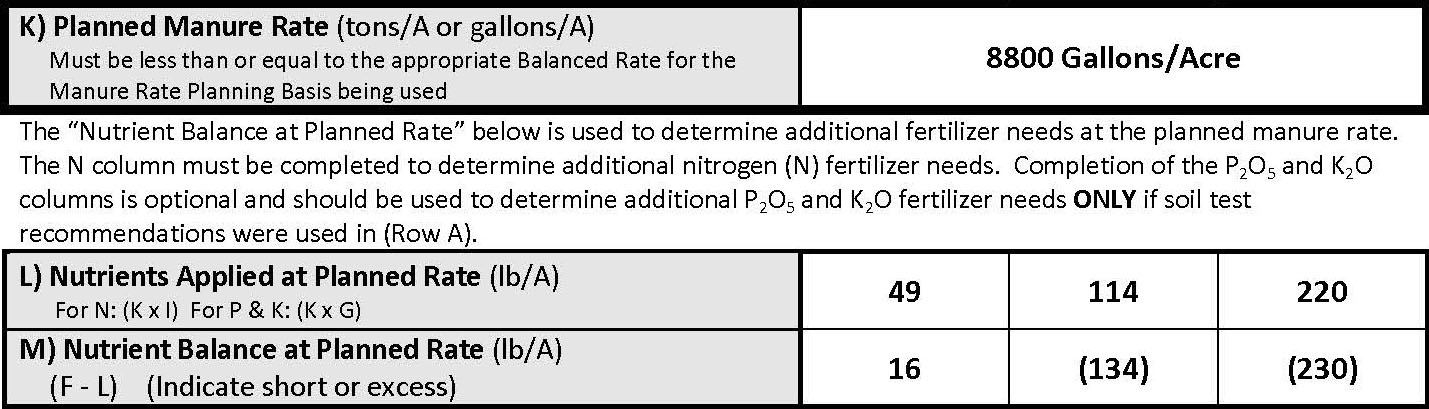 Manure Management Plan Summary (p.6)
Manure Management Plan Exercise – Page 6
Complete  3 Remaining Columns
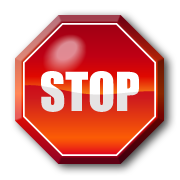 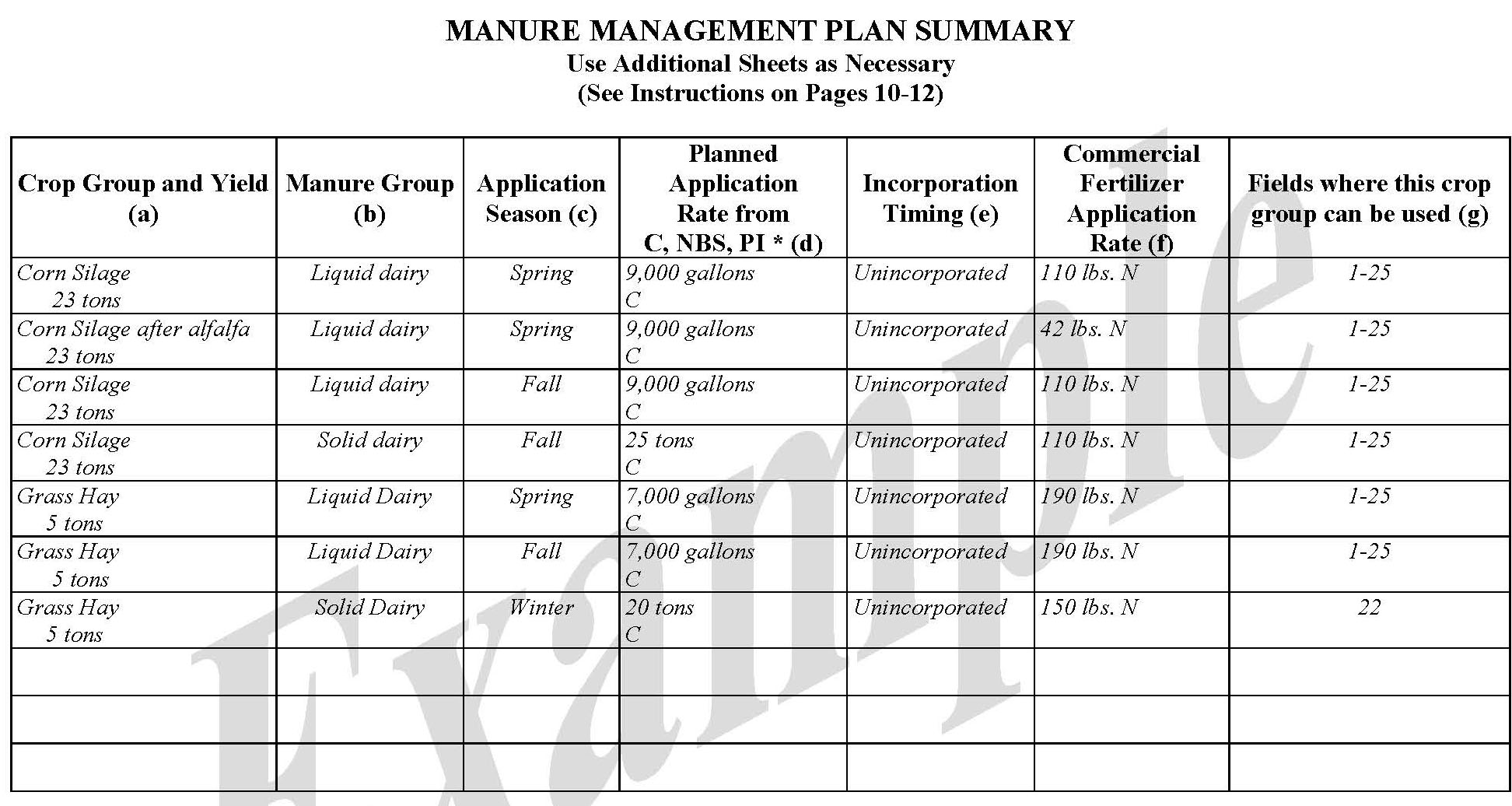